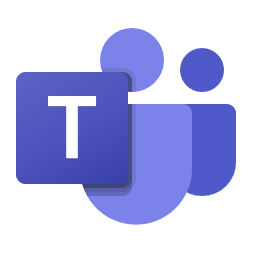 Tastenkombinationenin Microsoft TEAMS
Gewürfelt, nicht geschüttelt
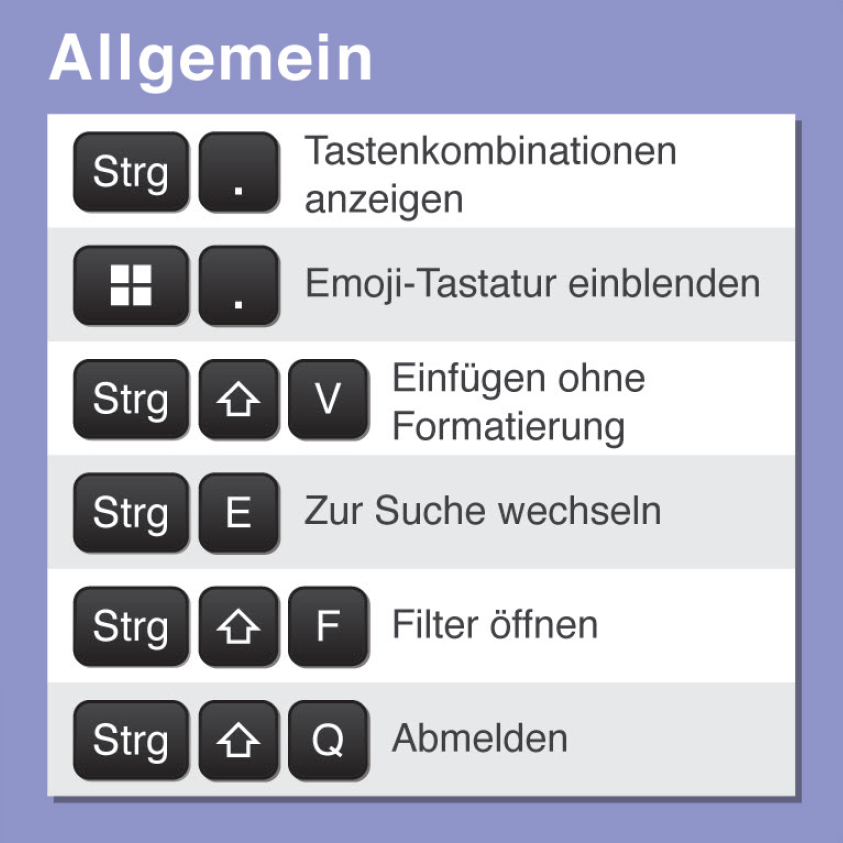 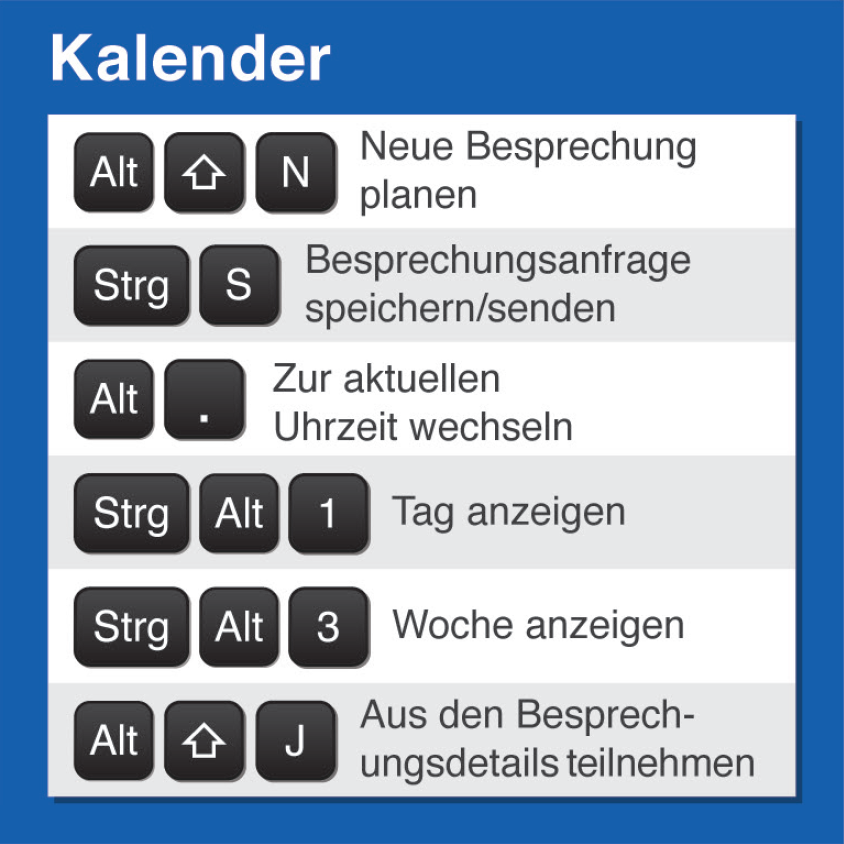 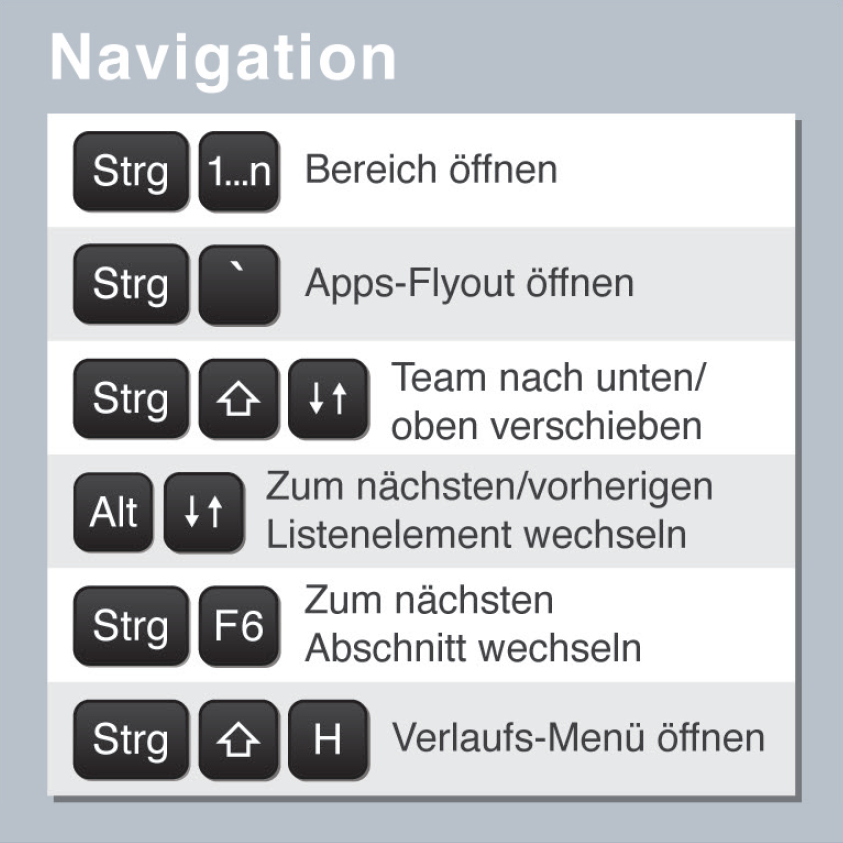 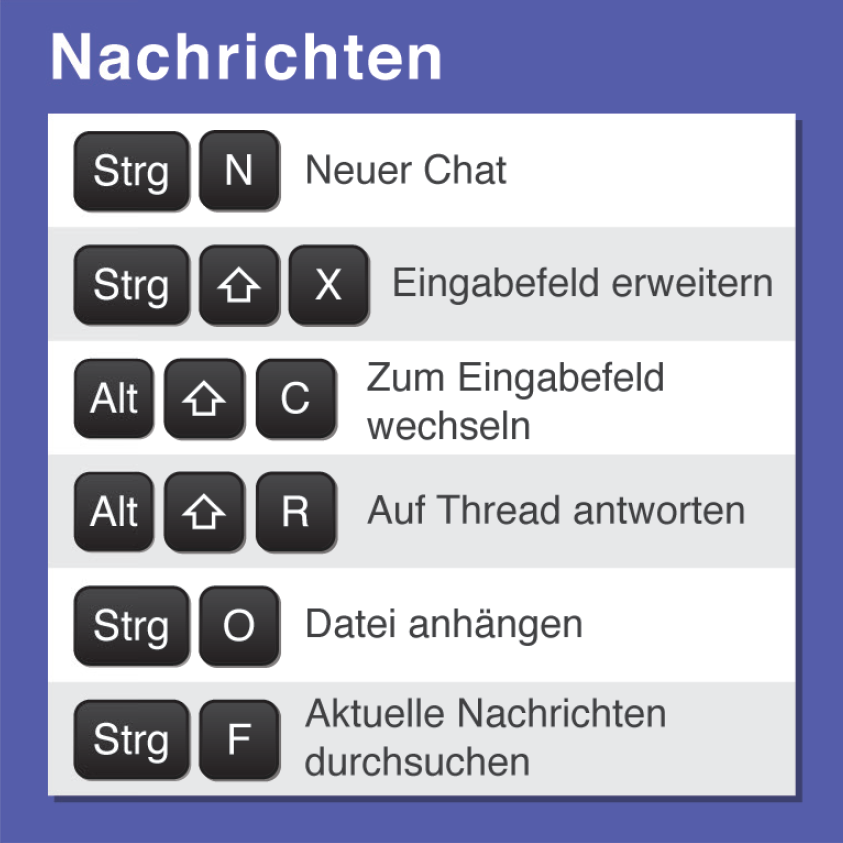 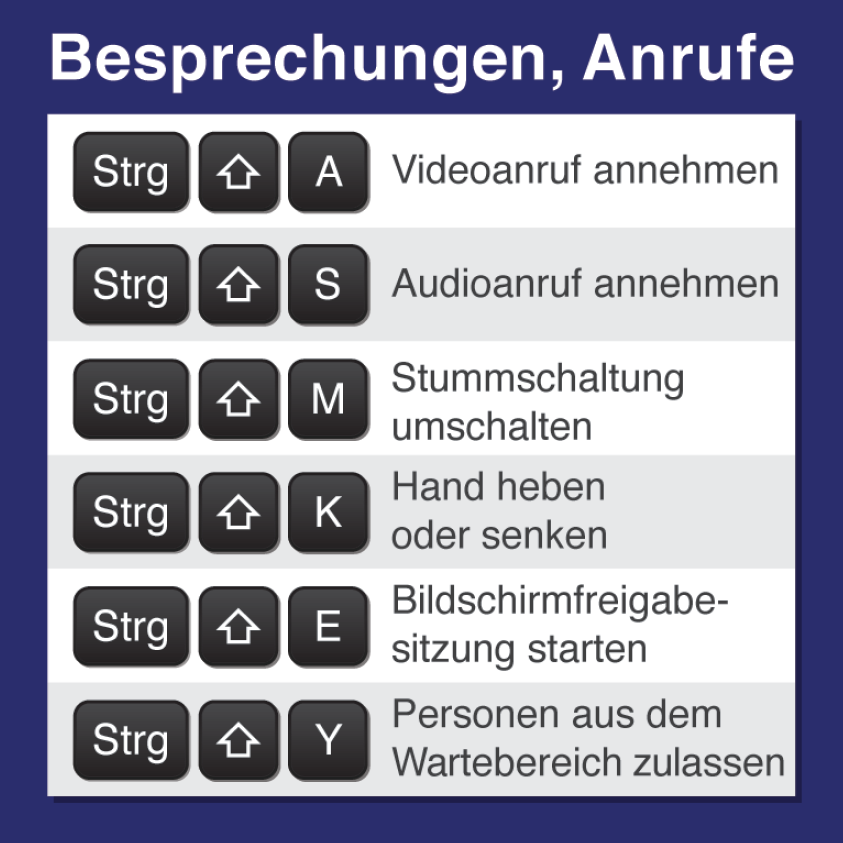 Danke für die perfekte Vorlage an MARKUS WIDLTeams Technical Specialist bei Microsoft
https://www.linkedin.com/in/markus-widl/
Aufbereitet und animiert von Dieter Schiecke | www.office-kompetenz.de